AI-assisted 
Programming 

Applications, User Experiences,Neuro-symbolic techniques
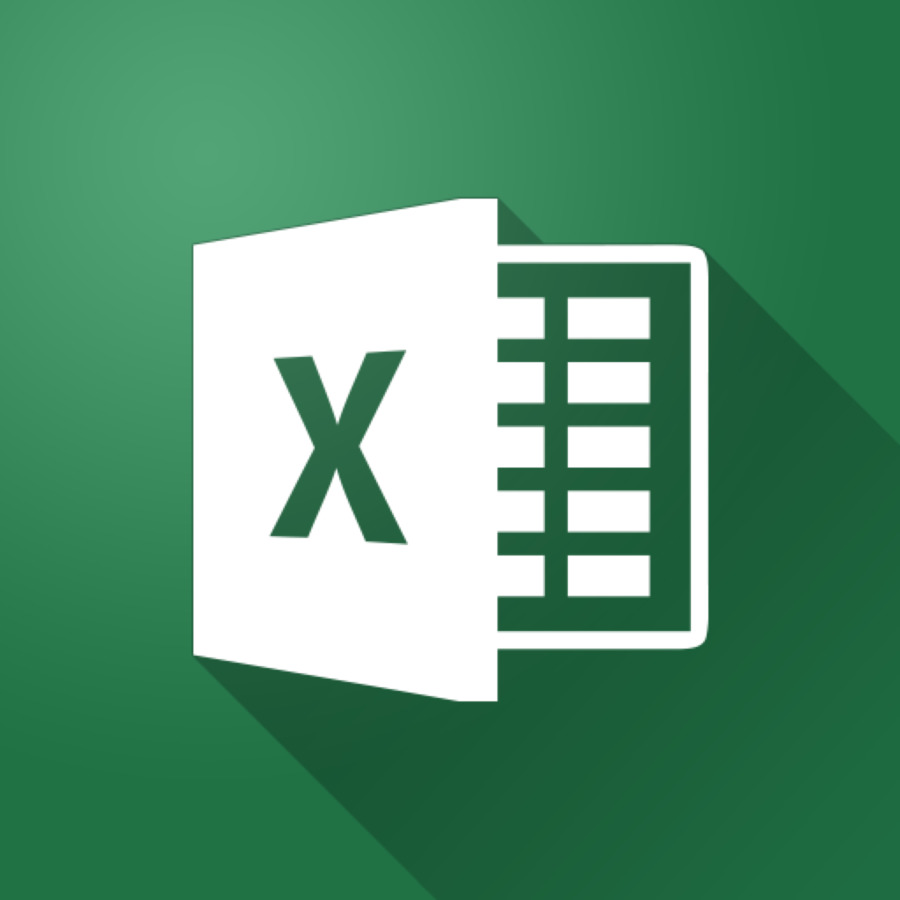 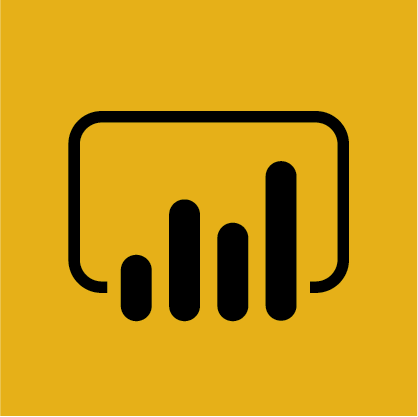 DATA SCIENTISTS
LOW-CODE USERS
DEVELOPERS
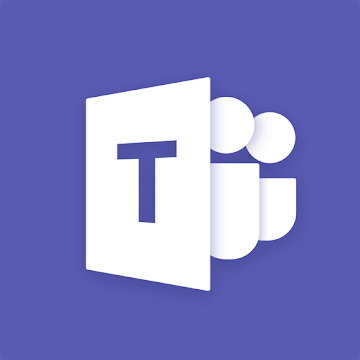 STUDENTS
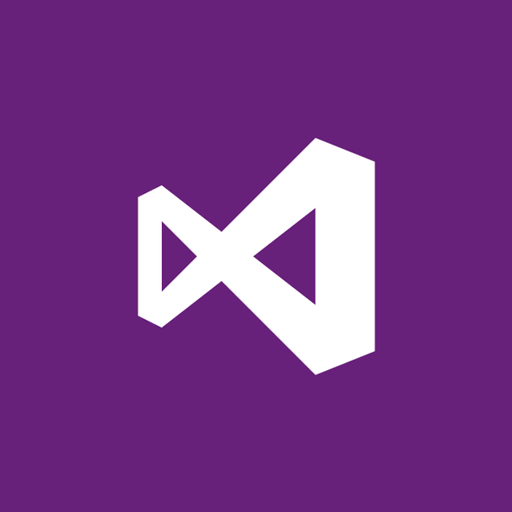 Sumit Gulwani
PROSE team @ Microsoft
Marktoberdorf Summer School 
Aug 2024
AI-Assisted Programming
Lectures organized by


Lecture 1: 
   
Lecture 2: 
     
Lecture 3: 
   
Lecture 4:
Forms of intent expression

Logical Specifications
Input-Output Examples
Static or Temporal Context
Broken Programs
Natural Language
Program 
Repair
Last-mile repair (low-code users)
EDU application (students)
Advanced Debugging (developers)
Last-mile Repair
Cryptic syntax
Excel help forum
Faulty Formula
= SUMIFS(Table[Height], Table[Weight], >$D$2)
Compiler 
Error
Missing argument for operator: >
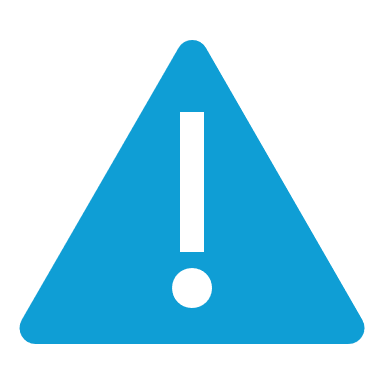 Correct Formula
=SUMIFS(Table[Height], Table[Weight], “>” & $D$2)
Last-mile Repair
(Incorrect) Assumption that prefix is correct!
PowerFx help forum
Faulty Formula
= If(!IsBlank(Label1.Text, “Text: ” & Label1.Text, “No text”)
Compiler 
Error
The formula contains ‘EOF’ when ‘ParenClose’ is expected.
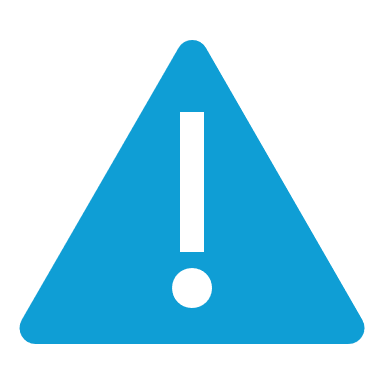 Correct Formula
= If(!IsBlank(Label1.Text), “Text: ” & Label1.Text, “No text”)
Last-mile Repair
No attempt to fix
PowerFx help forum
Excel help forum
Faulty Formula
=SUM(A1:10)
=LENGTH(TxtInput.Value)
Compiler 
Error
Unknown or unsupported function
Types not related
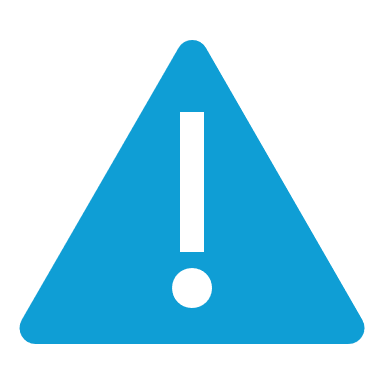 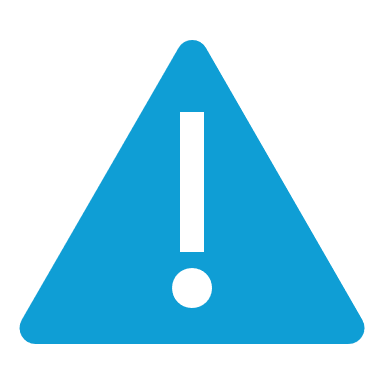 Correct Formula
=SUM(A1:A10)
=LEN(TxtInput.Value)
Last-mile-repair as Generate & Rank
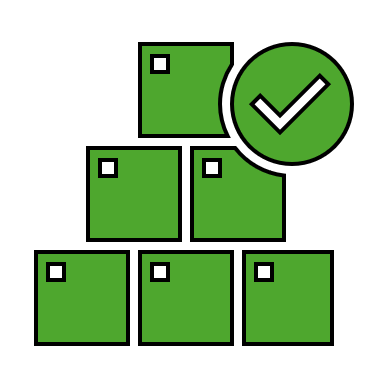 Symbolic module generates repair candidates obeying syntactic/semantic constraints.
Set(
    varUserMail,
    User().Email
)
Well-Formed/Buggy Formula Pairs
Well-Formed 
Formulas
Neural models rank locations (efficiency) and candidates (precision).
Fixed Formula
Neural 
Localizer
Predicted Locations
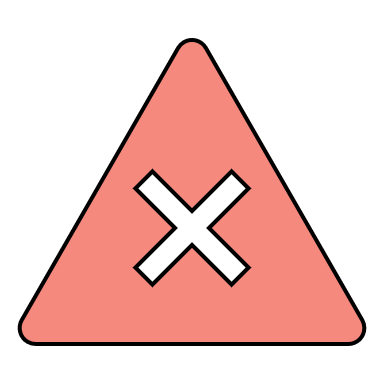 Buggy Formula
Ranked
List
Repairs
Symbolic
Candidate
Enumeration
Set( varUserMail,.User
)Email)
Set(varUserMail, User().Email)
Set(varUserMail, {User:Email})
Set(varUserMail, [User].Email)
Neural
Ranker
LaMirage
[OOPSLA 2022: Neurosymbolic Repair for Low-Code Formula Languages]
LLM as Generate-&-Rank Engine for Repair
(using LLM probabilities for ranking)
LLM enumerates repair candidates and ranks them.
Symbolic module (language tooling) provides diagnostics + relevant-example selection.
function Driver(opts) {
    Driver.__super__.constructor.apply(
	…
    this.messages = [];
}
function Driver(opts) {
    Driver.__super__.constructor.apply(
	…
    this.messages = [];
}
Unused variable. Error in line 1, span starts  47
LLM
Candidate Generator
LLM probabilities-based ranking
Buggy/Fixed Pairs
With Error Diagnostics
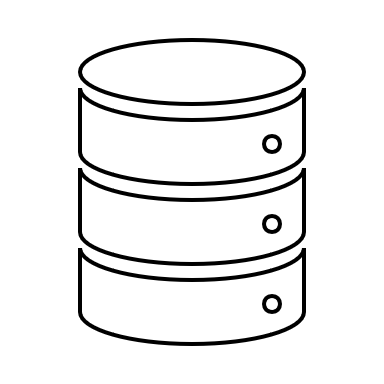 [[AAAI 2023: Repair Is Nearly Generation: Multilingual Program Repair with LLMs]
Last-mile repair using LLMs
Can handle semantic errors (Javascript)
function (number){
    var result = 1 ;
    for(i=number; i>1; i--){
        result *= i;
    }
    return result;}
function (number){
    var result = 1 ;
    for(i=number; i>1; i++){
        result *= i;
    }
    return result;
}
Last-mile repair using LLMs
Can handle large-span errors (Python)
def build_python_file(self, pwd = None):
    """Build a simple Python "program" that ctags can use."""
    path = ''
    with tempfile.NamedTemporaryFile(
        delete = False, suffix = '.py’,         dir = pwd) as temp:
        try:
            path = temp.name
            temp.writelines([
                b'def my_definition():\n',
                b'\toutput = "Hello, world!"\n',
                b'\tprint(output)\n'])
        finally:
            temp.close()
    return path
def build_python_file(self, pwd = None):
    """Build a simple Python "program" that ctags can use."""
    path = ''
    with tempfile.NamedTemporaryFile(
        delete = False, suffix = '.py’,         dir = pwd) as temp:
        try:
        path = temp.name
        temp.writelines([
            b'def my_definition():\n',
            b'\toutput = "Hello, world!"\n',
            b'\tprint(output)\n'])
            finally:
        temp.close()
    return path
Last-mile repair using LLMs
Can infer new constants (Excel)
AVERAGEIFS(B4:M4,B4:M4,">0")
AVERAGEIFS(B4:M4,">0")
The user left off a required parameter indicating the criteria range.
TEXTJOIN(",", A3:D3)
TEXTJOIN(",", TRUE, A3:D3)
The user forgot a required boolean parameter to ignore (or not) empty text.
COUNTIF("dog",A1:A9)
COUNTIF(A1:A9,"dog")
The user incorrectly swapped the range and criteria parameters.
Program Repair
Last mile repair (low-code users)

EDU application (students)

Advanced Debugging (developers)
Challenges in Programming Education
5x demand for CS classes than available courses (Lack of TAs).

80% dropout amongst US minority students (Inadequate tech stack).
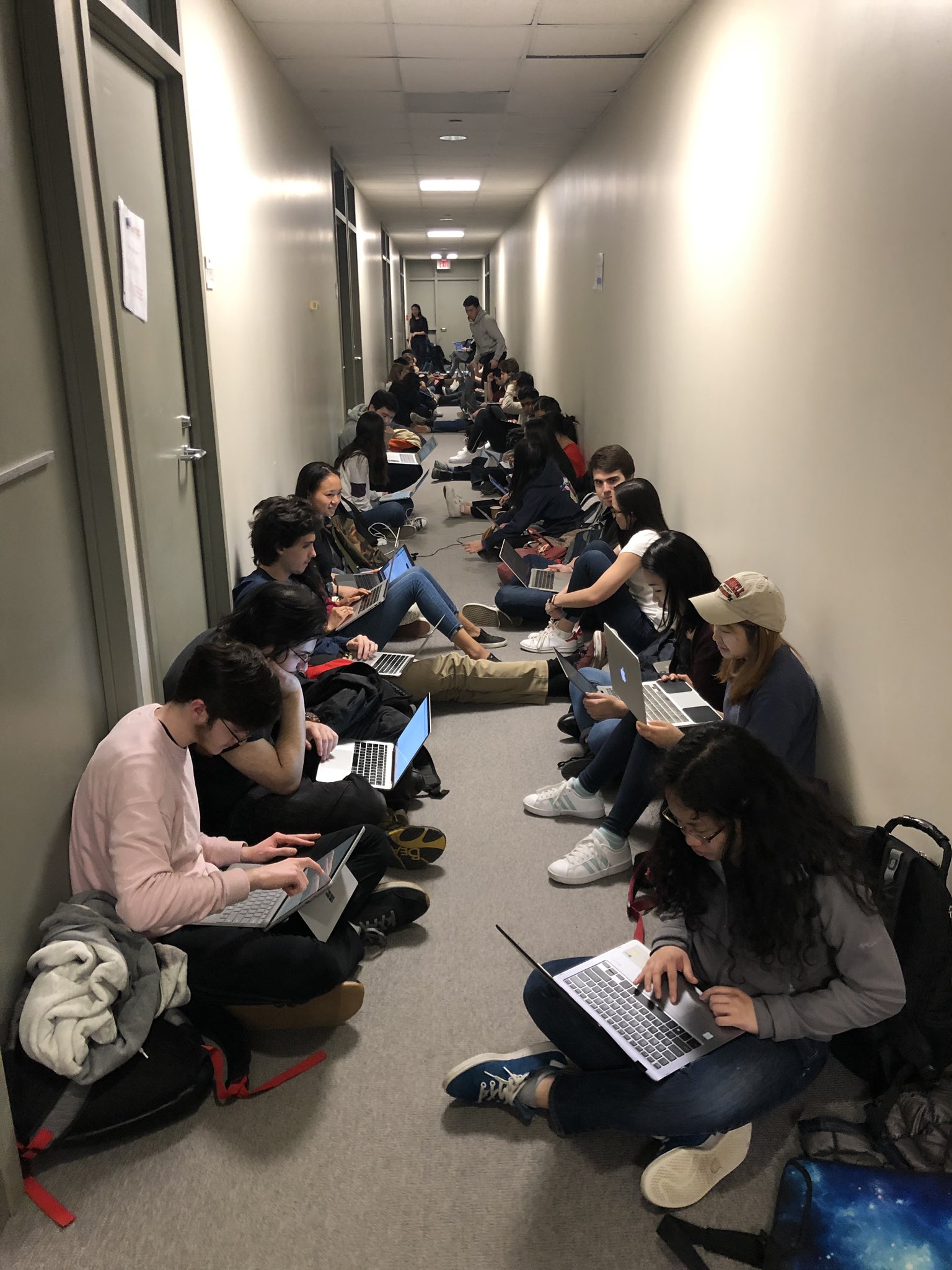 “I’ve seen people show up at office hours and wait for 2 hours to get the answer to 1 question.”
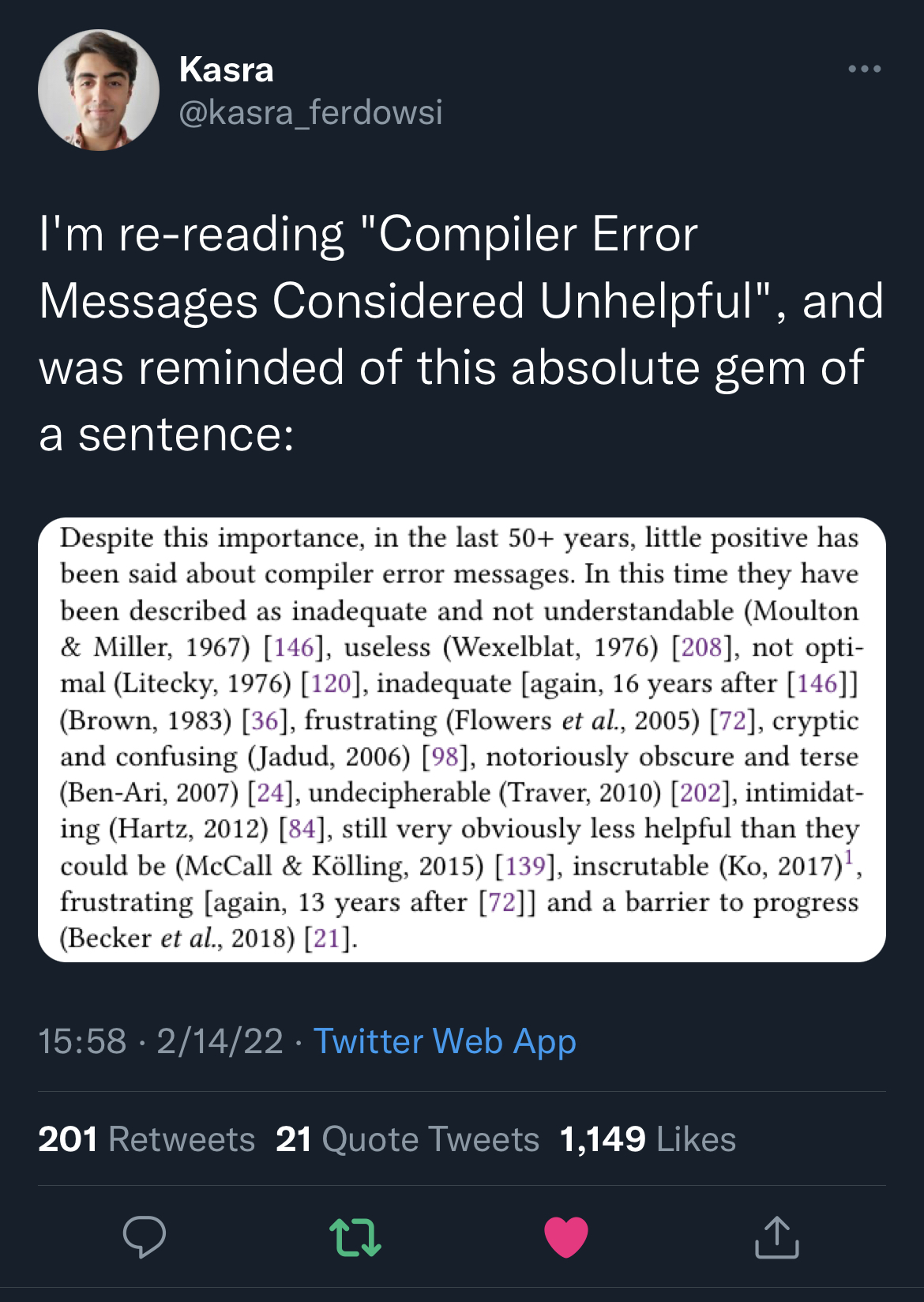 Syntax Errors
Syntax requirements are too unforgiving and sometimes unnatural!
Existing toolset assumes you are already a pro!
[ICSE 2018: Compilation error repair: for the student programs, from the student programs]
14/18
Functional Errors
Int[] ReverseArray(int [] a) 
{
int b = new int[a.Length];
for (int i=0; i<a.Length; i++)
  {
    b[a.Length-i] = a[i-1];
  }
  return b;
}
i <= a.Length
i=1
Can search for repairs over:
A repair language
15/18
[PLDI 2013: Automated Feedback Generation for Introductory Programming Assignments]
Functional Errors
def computeDeriv(poly):
  deriv = []
  for i in range(len(poly)):
     deriv[i]=float((i)*poly[i])
  return deriv
1, len(poly)
deriv.append
deriv or [0.0]
Can search for repairs over:
A repair language
Expressions in other correct submissions
16/18
[PLDI 2018: Automated Clustering and Program Repair for Introductory Programming Assignments]
Functional Errors
term(k)
term(n)
def product(n, term): 
  if (n==1): 
    return 1
  return product(n-1, term) * n
def product (n,term): 
   total, k = 1, 1
   while k <= n: 
       total = total * k
       k = k + 1
   return total
Can search for repairs over:
A repair language
Expressions in other correct submissions 
Past teacher corrections
17/18
[ICSE 2017: Learning Syntactic Program Transformations from Examples]
Performance Errors
Problem: Is a string t permutation of another string s?
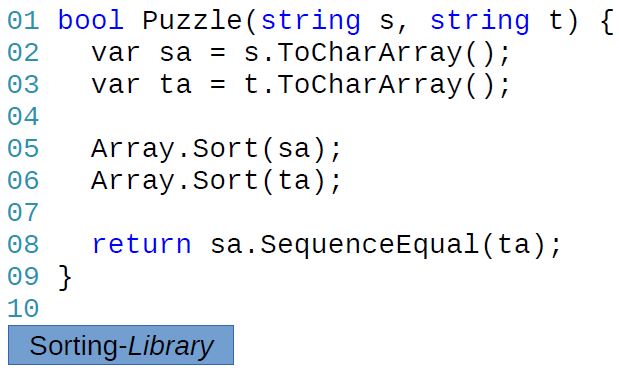 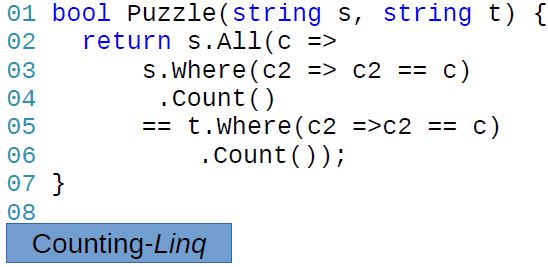 Strategy B: For each character in one string, count & compare number of occurrences in another. O(n2)

Feedback: “Count number of characters in each string in a pre-processing phase to amortize cost.”
Strategy A: Sort & compare the two input strings. O(n log n)

Feedback: “Instead of sorting, compare number of occurrences of each character.”
18/18
Sorting Strategy
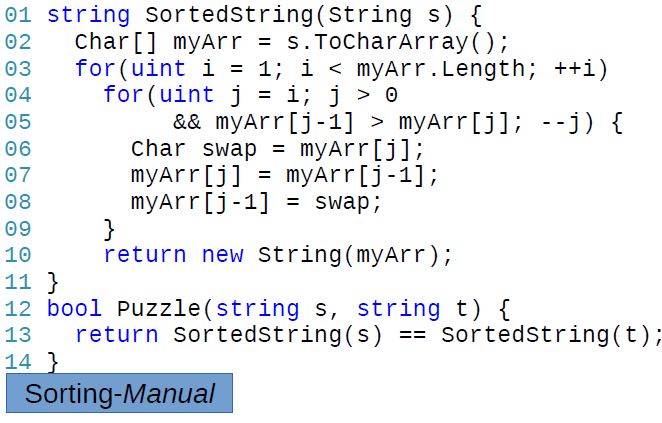 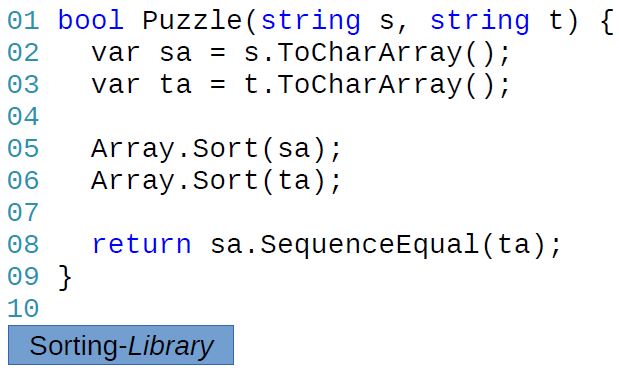 19/18
Library routine
Explicit sorting
Counting Strategy
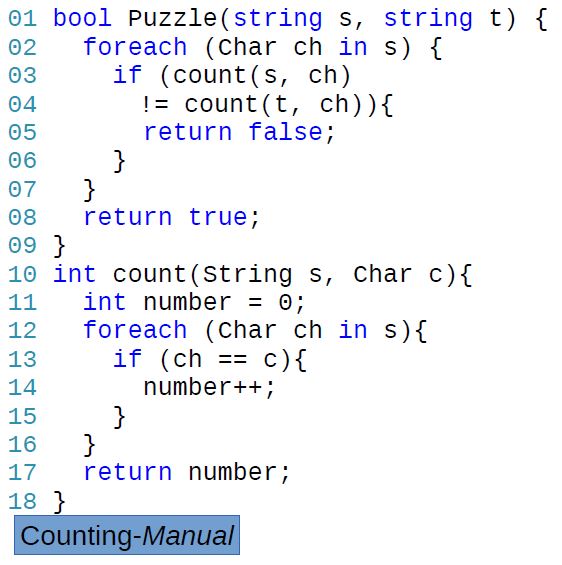 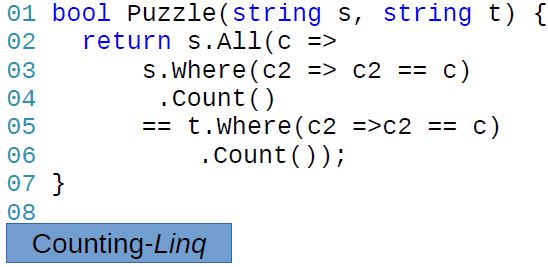 20/18
LINQ-style
Explicit Counting
Synthesizing strategy-level feedback
Methodology: Teacher documents various strategies + feedback. 

Challenge: How to automatically identify student’s strategy?
Key Idea: Different implementations of the same strategy produce the same sequence of “key values”.
21/18
[[FSE 2014: Feedback generation for performance problems in introductory programming assignments]
Challenges in Programming Education
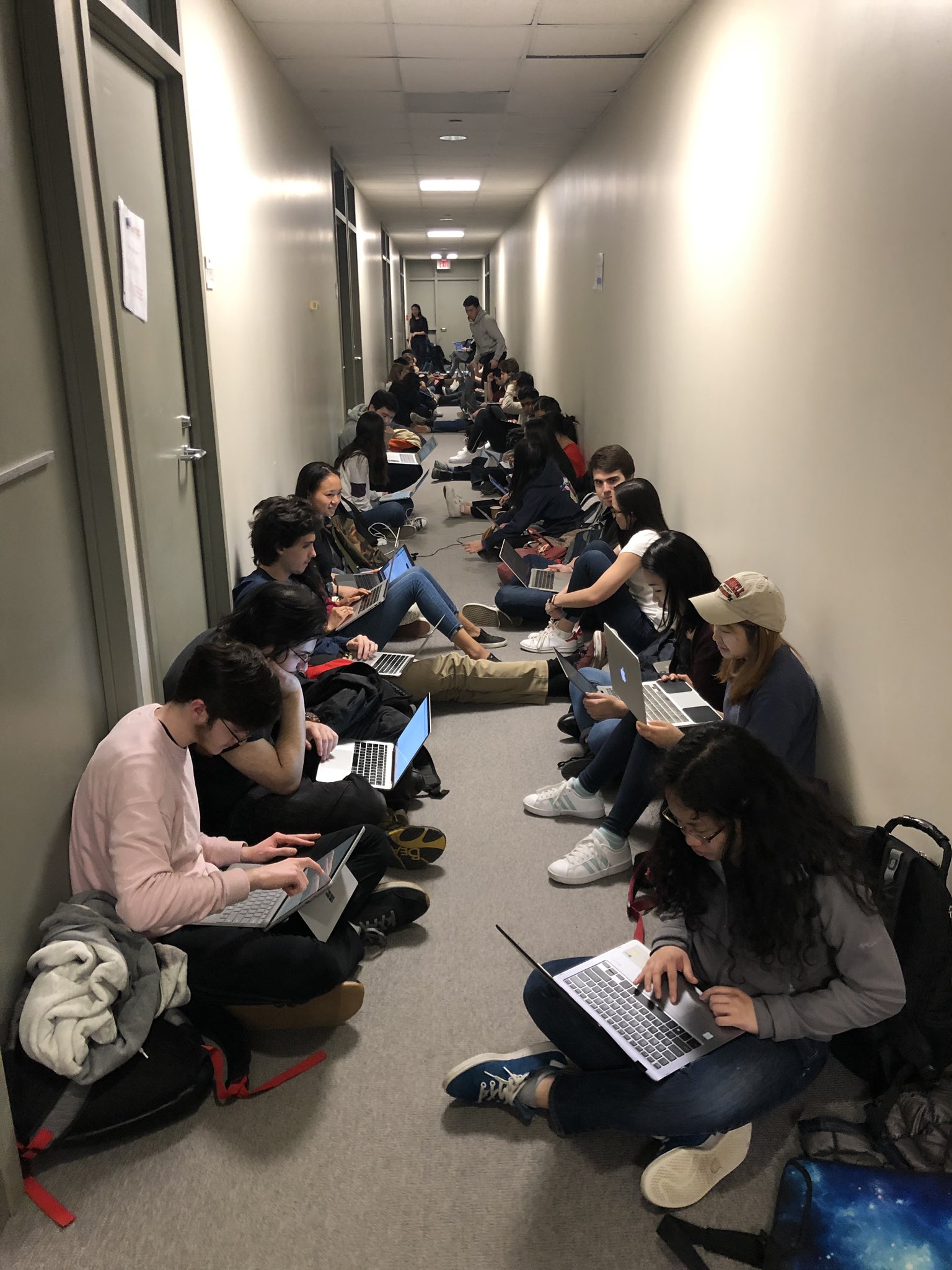 5x demand for CS classes than available courses (Lack of TAs).

80% dropout amongst US minority students (Inadequate tech stack).
Grand Challenge: Feedback generation AI-bot that provides feedback like a human TA (progressive reveal of hints)
Program analysis and verification
Large language models
Past student journeys
“I’ve seen people show up at office hours and wait for 2 hours to get the answer to 1 question.”
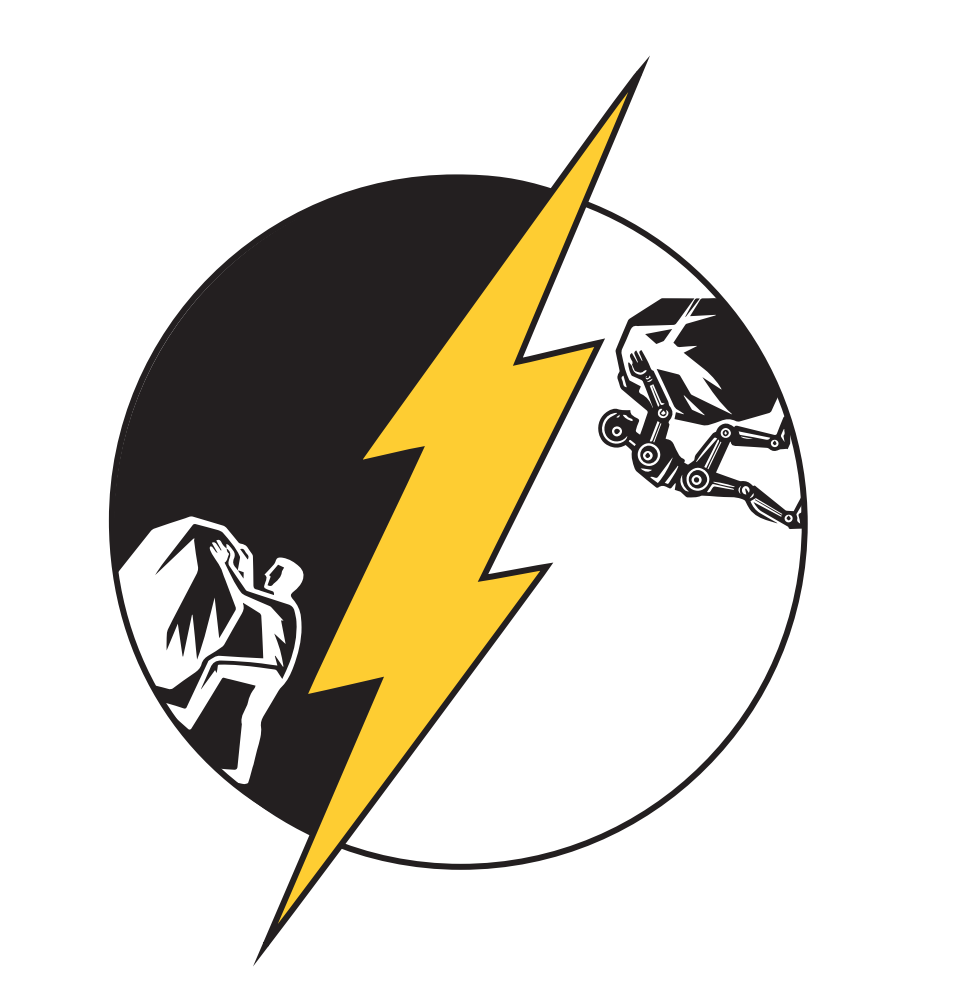 Students, year after year, across the globe, are struggling with a similar set of confusions that TAs work hard to resolve!
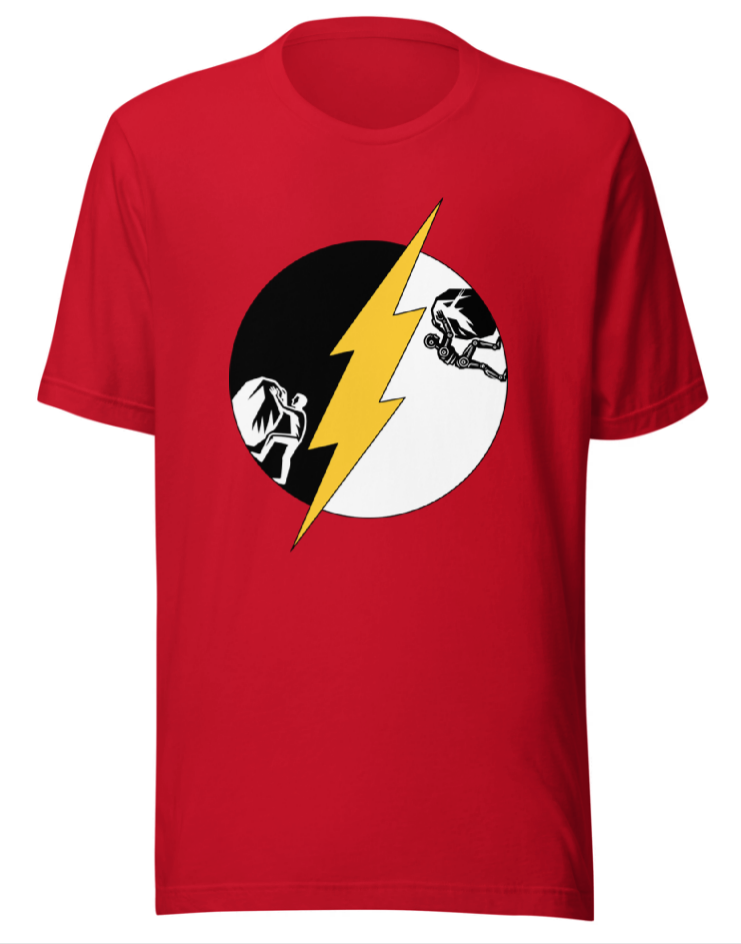 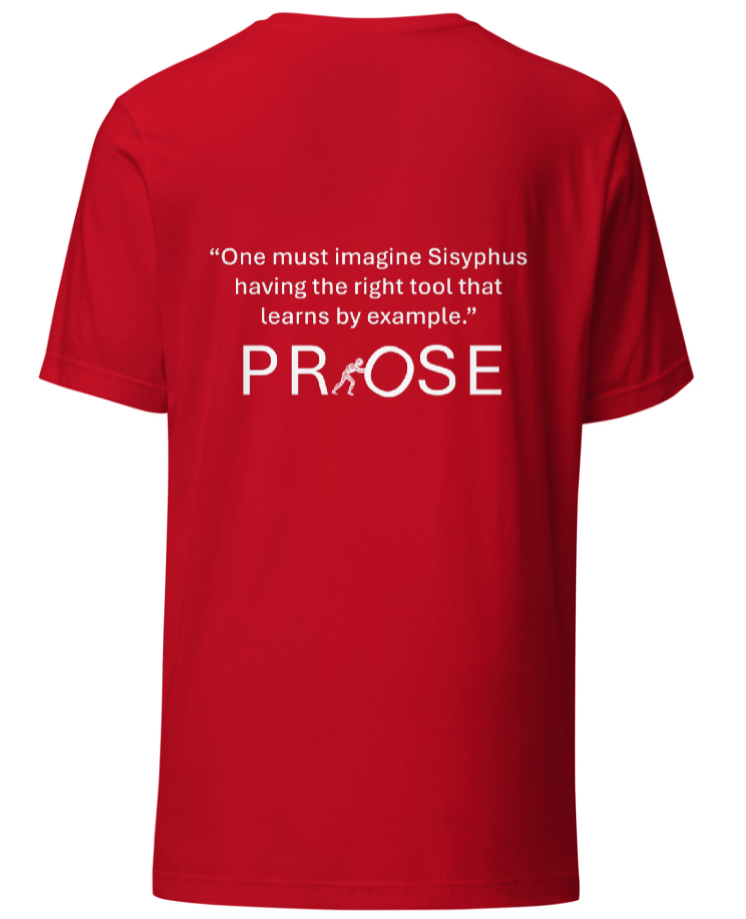 “One must imagine Sisyphus 
having the right tool that 
learns by example”
Generative AI for Programming Education:Benchmarking ChatGPT, GPT-4, Human Tutors
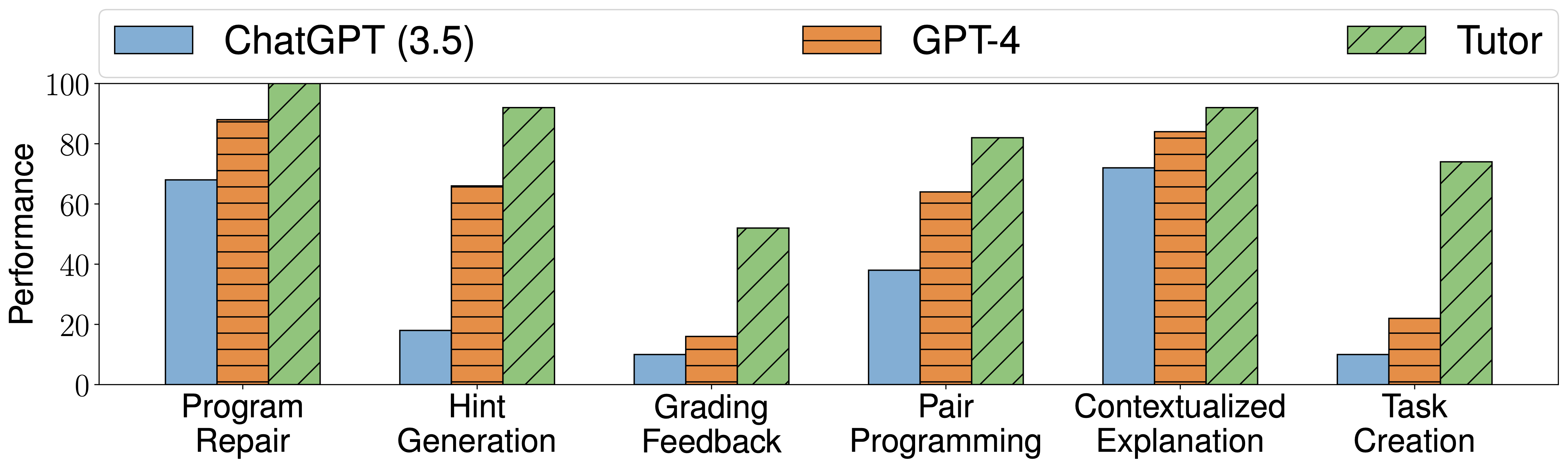 Evaluation based on 5 introductory programming problems:GCD, Fibonacci, DivisorsThatDivide3, Palindrome, MergeStrs
[ICER 2023: Generative AI for Programming Education: Benchmarking ChatGPT, GPT-4, and Human Tutors]
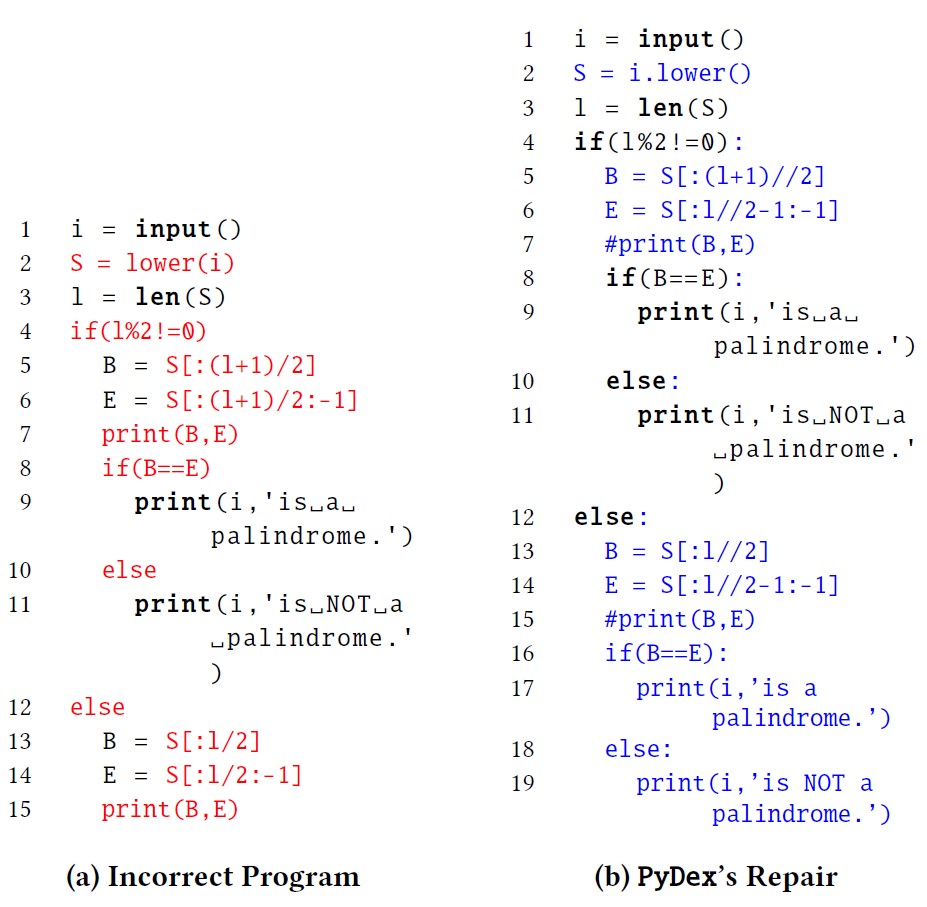 Fixing large errors in a student’s programming assignment.
Multi-turn workflow: step-by-step problem solving  Fix syntax errors one-by-one
& then semantic errors
Peer  Buggy/Fixed Pairs
With Unit test Outcomes
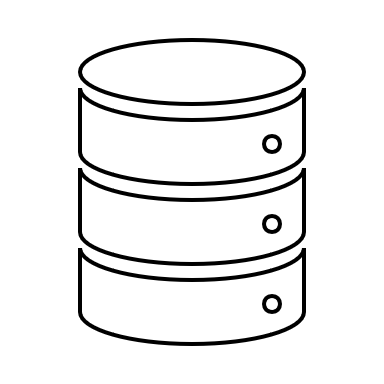 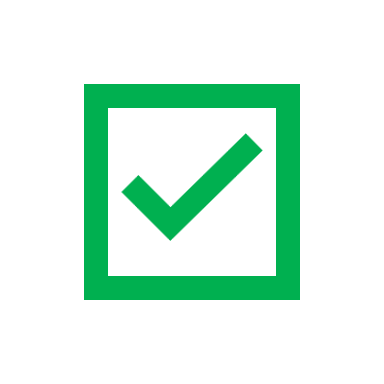 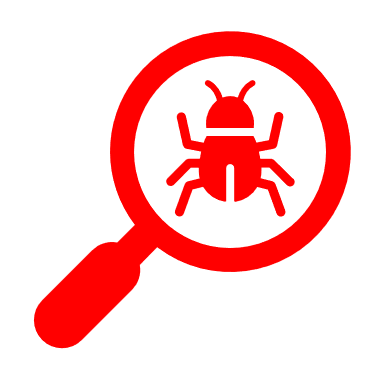 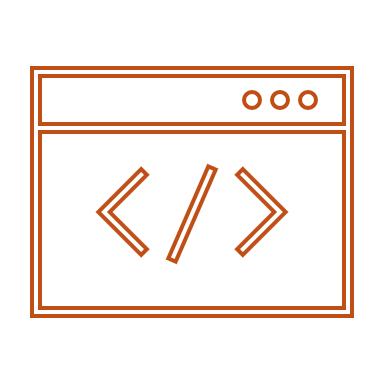 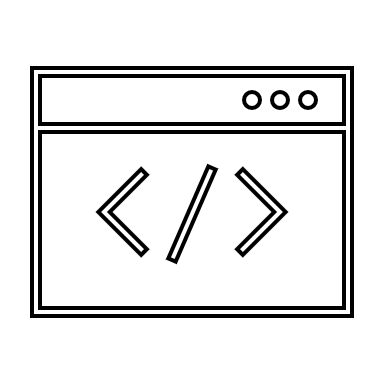 LLM Fixer:
Syntax Phase
Edit Distance Ranker
LLM Fixer:
Semantic Phase
Generate Fixes
Rank
[OOPSLA 2024: PyDex: Repairing Bugs in introductory Python assignments using LLMs]
GPT4 Basic-Prompt for Hint Generation
I’m working on a Python programming problem. The current program below is not working well. 
Problem description: …
Buggy program: …
 




Provide a concise single-sentence hint about one bug in this program.  The hint should not be too detailed as I want to think about the fixes by myself. However, the hint should not be too abstract, as I need some help.
Generating hint
(as opposed to detailed explanation)
for showing to student.
Generating Hint for Functional Errors
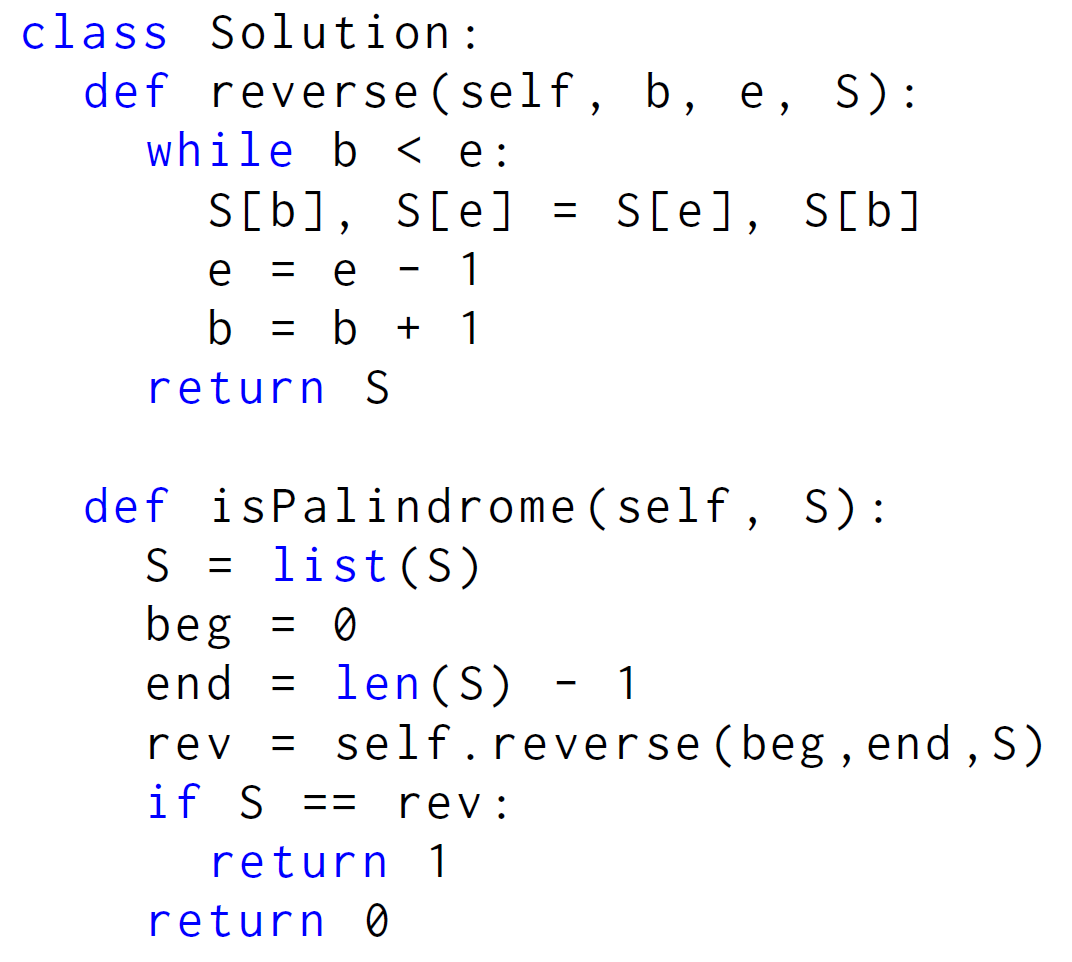 Hint generated by GPT4: Consider how Python compares two lists using the '==' operator and how this might affect the result of 'S == rev'.
S.copy()
GPT-4 struggles to provide good hints by itself.
GPT4 Augmented-Prompt for Hint Generation
I’m working on a Python programming problem. The current program below is not working well. 
Problem description: …
Buggy program: …
Failing test case: …Fixed version of the buggy program: …
Describe the bug(s) and required fixes. 

Provide a concise single-sentence hint about one bug in this program.  The hint should not be too detailed as I want to think about the fixes by myself. However, the hint should not be too abstract, as I need some help.
Useful Information generated apriori by leveraging test cases.
Generating detailed explanation
before generating hint.
(Chain-of-thought reasoning)
Generating hint
(as opposed to detailed explanation)
for showing to student.
Generating Hint for Functional Errors
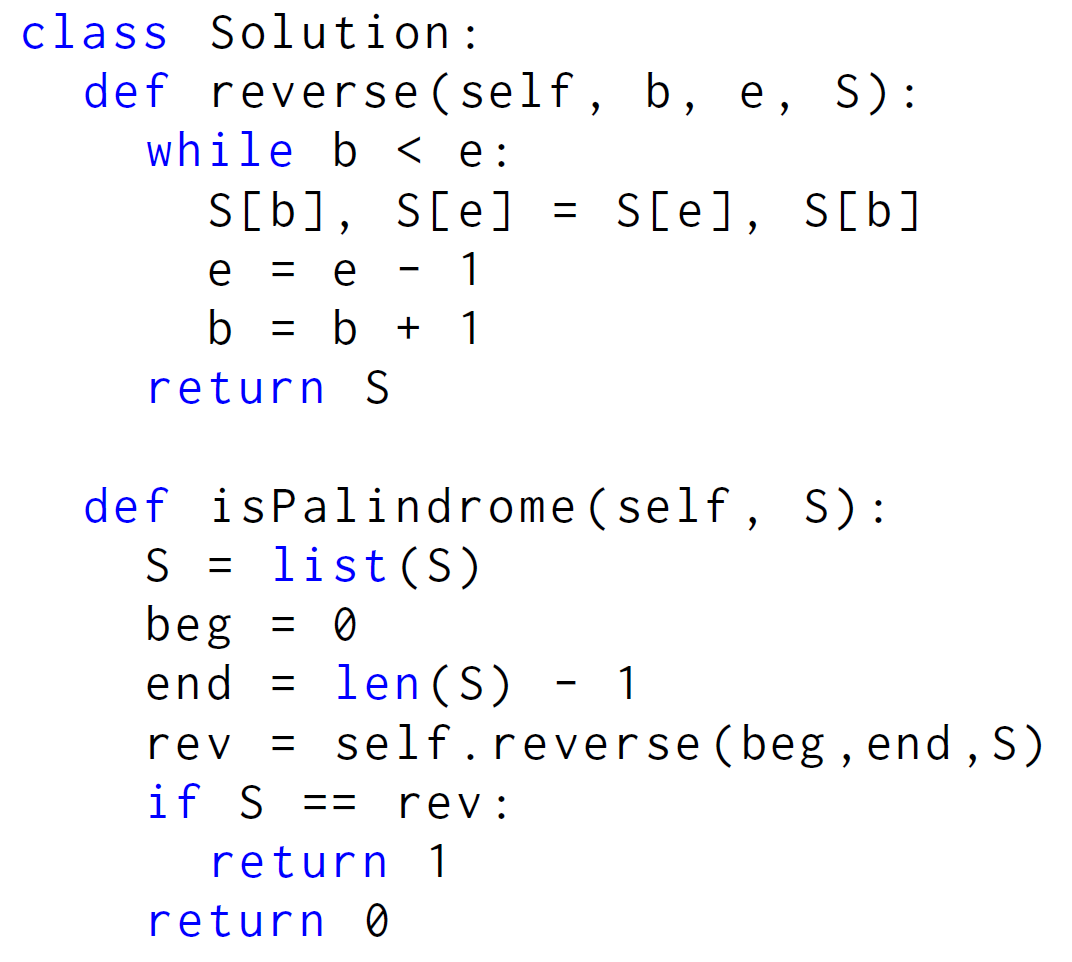 Hint generated by GPT4 basic-prompt: Consider how Python compares two lists using the '==' operator and how this might affect the result of 'S == rev'.
Hint generated by GPT4 augmented-prompt: Consider the effect of Python’s pass-by-reference behavior on mutable objects like lists when you’re reversing the string.
S.copy()
Effectiveness
GPT 3.5 Prompt for Simulating Student with Explanation
GPT 3.5
I’m working on a Python programming problem. The current program below is not working well. 
Problem description: …Buggy program: …
Explanation of bugs in the buggy program: …
If anything in the explanation is incorrect or confusing, please say “Explanation is bad” and stop. Else: 
 Please fix the buggy program as per explanation.
 Explanation may not cover all bugs, so resolve the remaining bugs by yourself.
Provide an escape mechanism.
Needed to evaluate correctness of generated fix.
Cater to stochastic nature of the process.
GPT 3.5 Prompt for Simulating Student without Explanation
I’m working on a Python programming problem. The current program below is not working well. 
Problem description: …Buggy program: …
Can you fix the buggy program? Make sure that you make minimal possible changes needed to fix the program.
Comparison of effect with and without hint.
Effectiveness
[LAK 2024: Automating Human Tutor-Style Programming Feedback: Leveraging GPT-4 Tutor Model for Hint Generation 
                  and GPT-3.5 Student Model for Hint Validation]
Student Perspectives on Hints
Only 65.5% agreement between experts and students!
Lessons learned from study
Account for student’s concern: which may be different than other potential hints.
Temporal context of past hints: provide new information not available in prior hints. 
Problem-solving plan: When a student is far from solving, hints may provide refreshers or offer solving plans. When is student is close, hints may focus on bugs.
[Under Submission: Bridging Gaps Between Student vs. Expert Evaluations and Enhancing Quality of AI-Generated Programming Hints]
Datasets in Program Repair in Education and Low-code Platforms
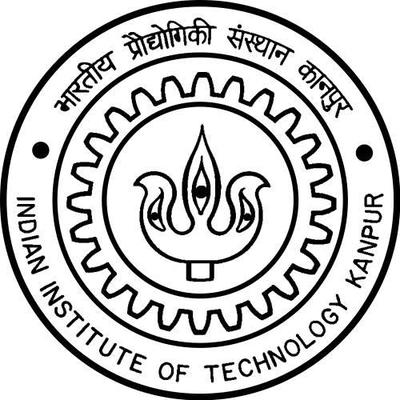 PyMacer
2860 repair benchmarks
Collected by Prof. Amey Karkare at IIT Kanpur, India
AIED 2020, Chhatbar at al, MACER: A Modular Framework for Accelerated Compilation Error Repair.
TigerJython
Easy, single-line, low-edit-distance errors
746 repair benchmarks
SIGCSE 2019, Tobias Kohn, The Error Behind The Message: Finding the Cause of Error Messages in Python.
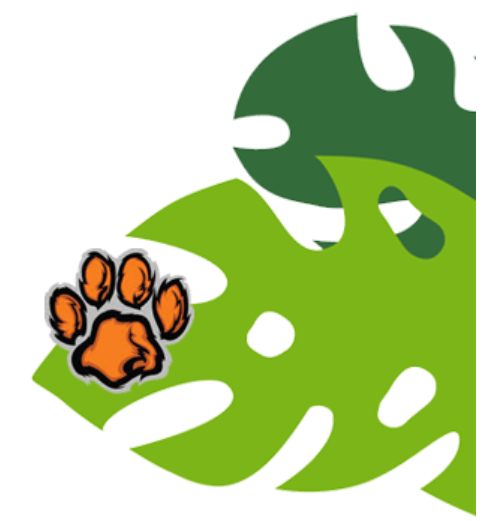 CSEDM 2019 Data Challenge
1100+ repair benchmarks
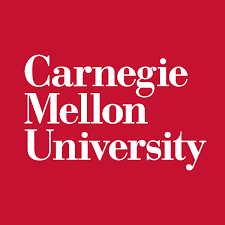 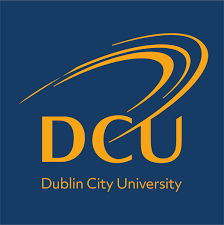 Python & Bash Programming Submissions
5 Courses, 666 students, 3+ academic years
490,829 Python programs
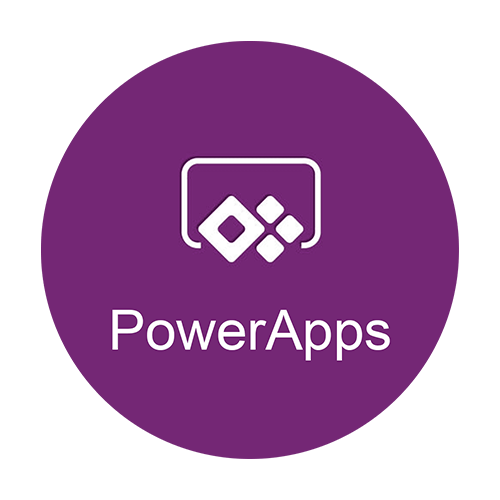 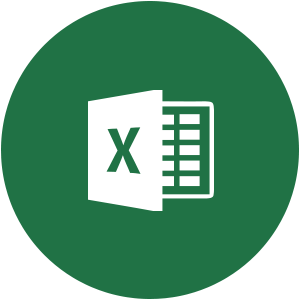 PowerFx and Excel formulas repair benchmark
400 real-user formulas collected from help forums and (anonymized) product telemetry
Each pair has the original buggy formula and a ground-truth repair
Contains syntax errors and some semantic mistakes, such as wrong arity in function calls
Program Repair
Last mile repair (low-code users)

EDU application (students)

Advanced Debugging (developers)
Debugging exceptions With GitHub Copilot Chat
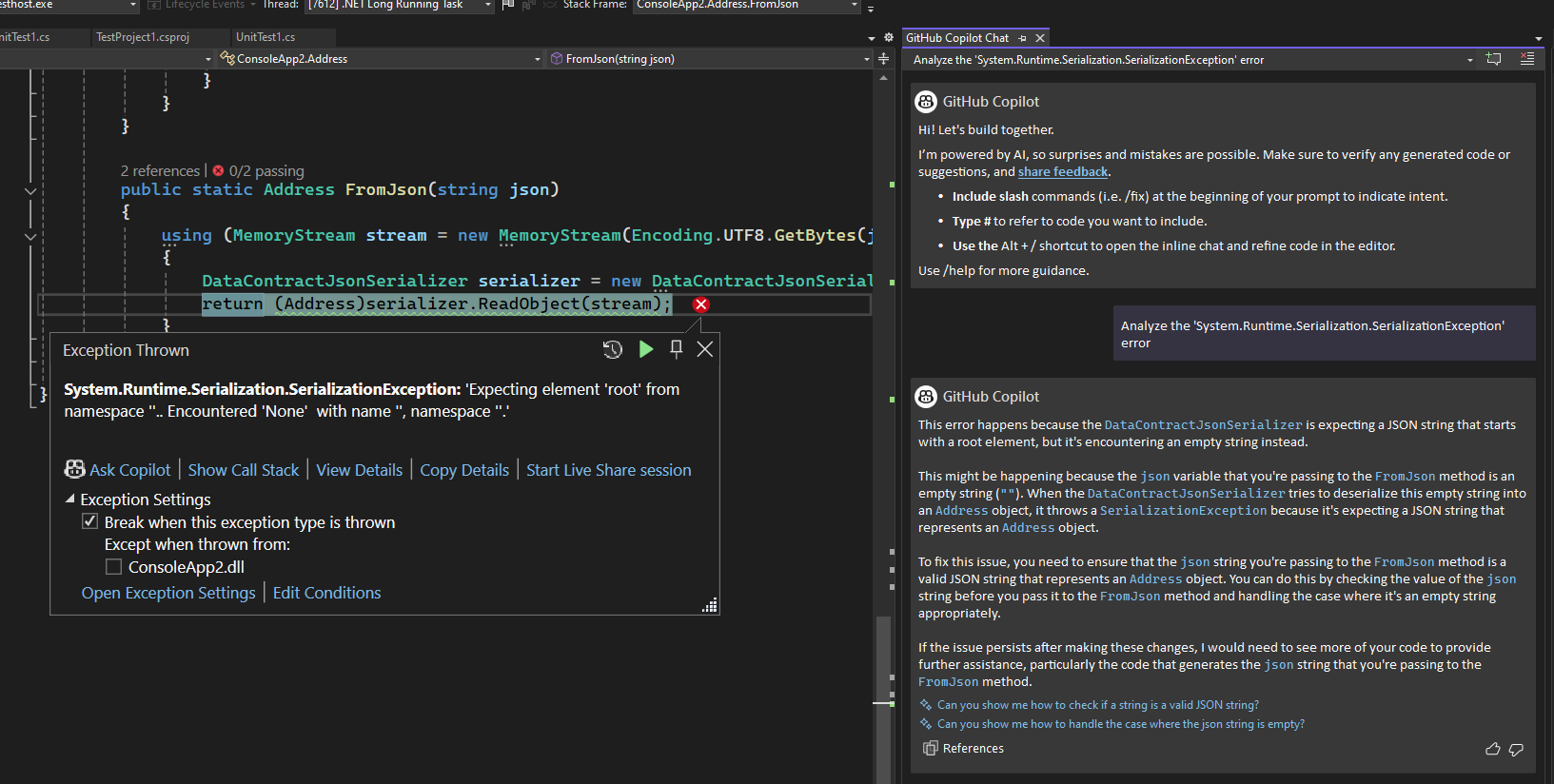 Initial solution:  prompt engineering
Visual Studio Debugger Functions
Context
25% success rate across the participants of our user study
Code
Stack Trace
“I would probably not use this fix. I could throw a custom ArgumentException to handle this better, but I still want to find the deeper issue as to why the string is empty in the first place.”
Local values
Exception info
Instructions
Debugging instructions
Prompt template
Developers did not engage with Copilot !
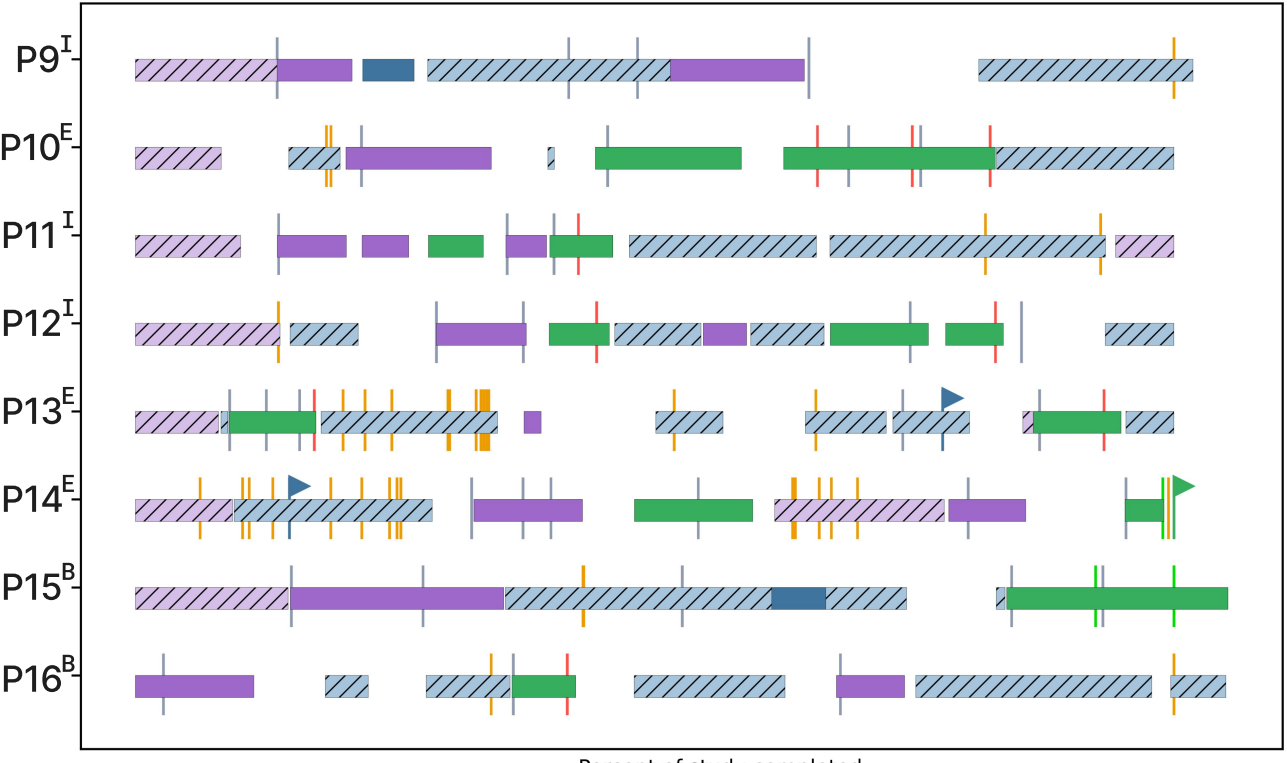 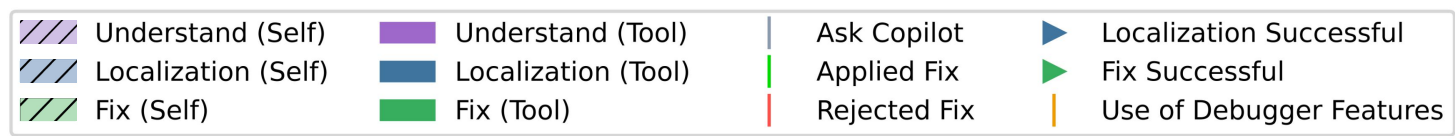 Copilot failed to follow the right debugging process and fails to effectively communicate with the developer,  being eager to close the conversation.
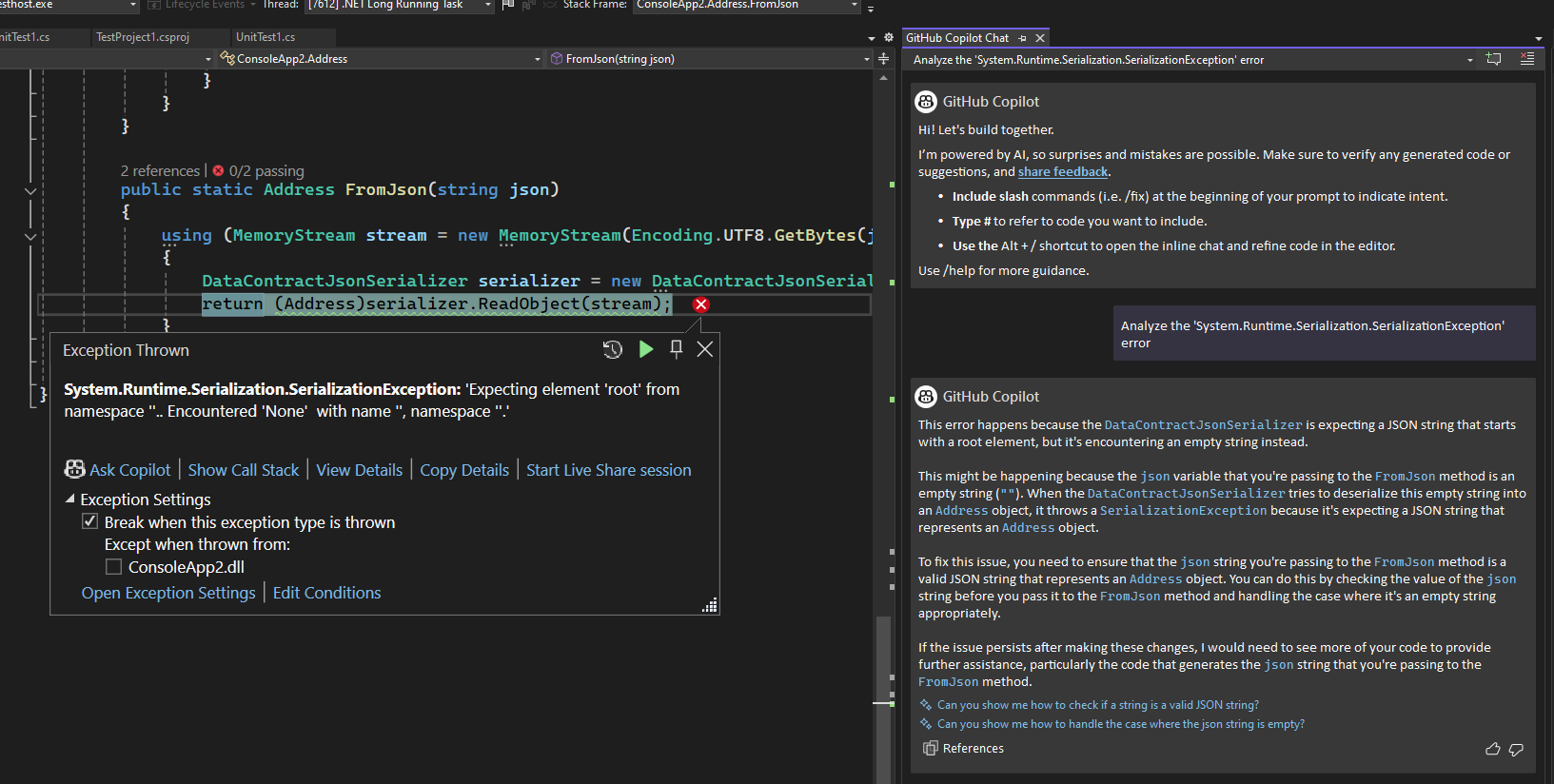 Investigate-and-Respond Agentic Pattern
Utterance
Needs investigation?
No
Yes
Response
Responder Agent
User Input needed?
No
Yes
Collaborative Agent
Context Agent
Clarifying question,Suggest action, …
[AIWare 2024: Let’s Fix this Together: Conversational Debugging with GitHub Copilot]
88% debugging tasks completed (vs. 25%)
“This is providing me thoughtful explanations and steps. The other version gave me the fix upfront, which confused me even more”

“feeling better equipped and knowing what to do the next time I see a similar bug”

“I often get stuck with the most pointless bugs while working, and you don’t feel like going to ask a senior SDE. This chat assistant would help a lot in these cases.”
“invaluable to new contributors”
Participants used more debugging tools and followed a better debugging process
Baseline
Investigate-and-respond
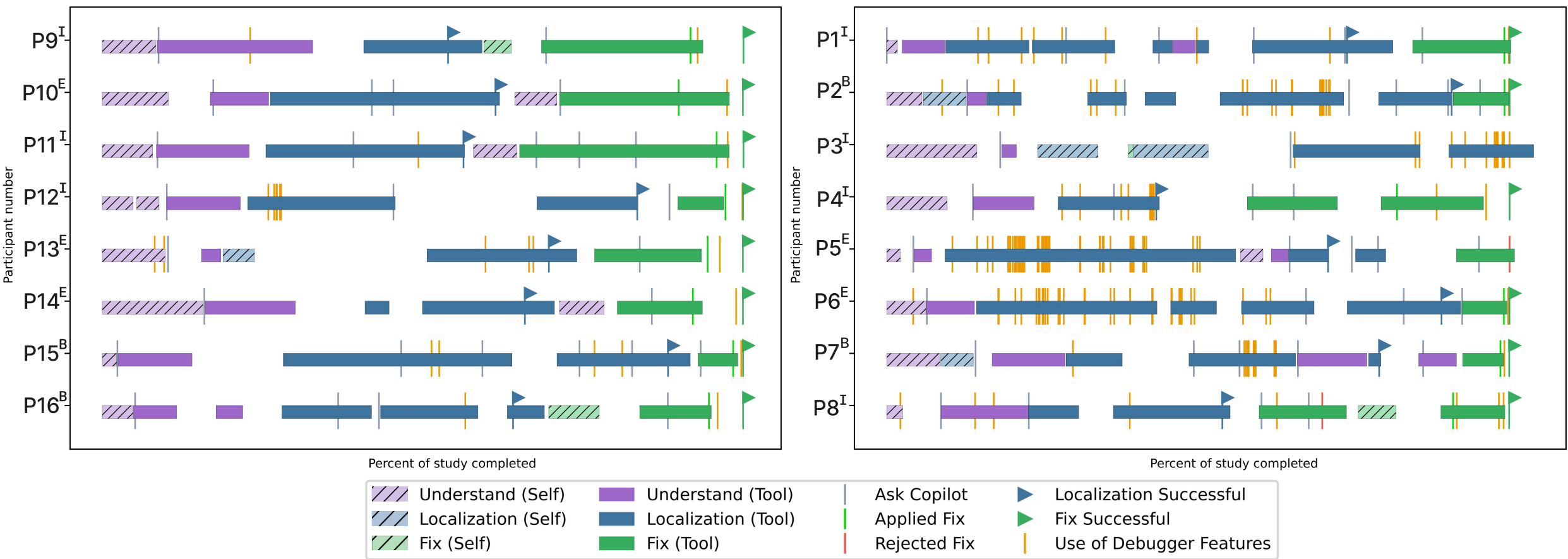 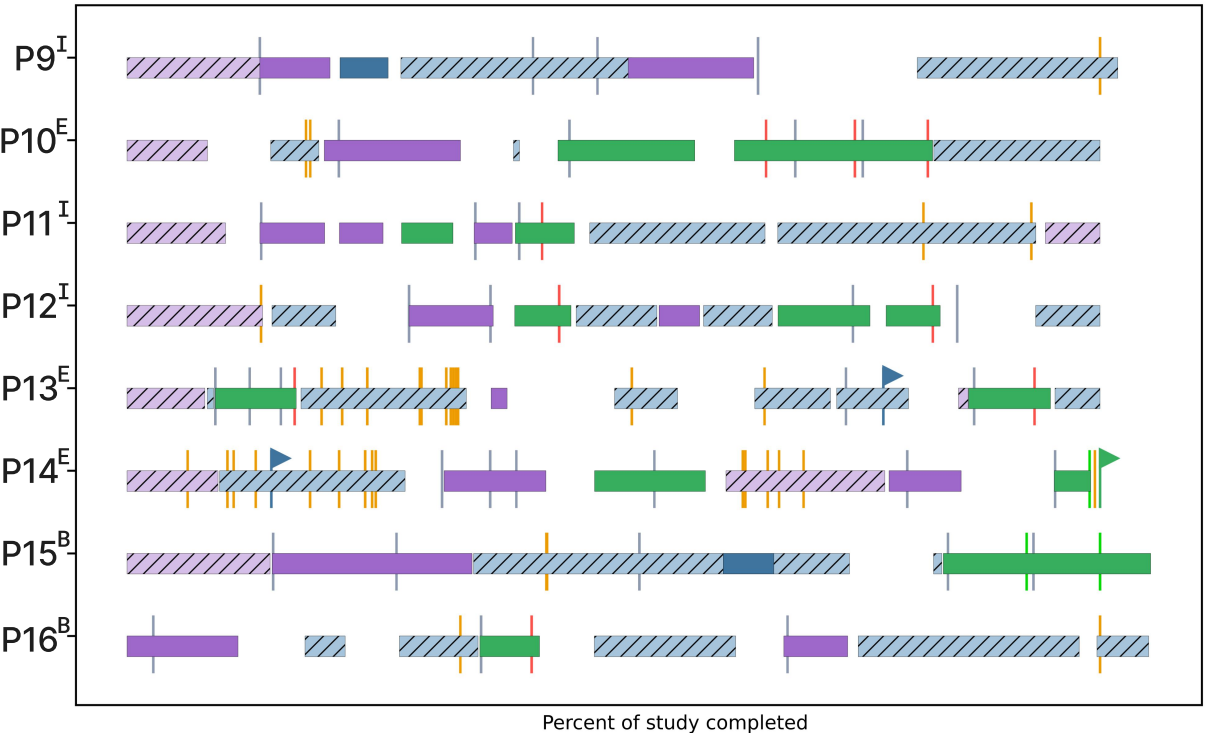 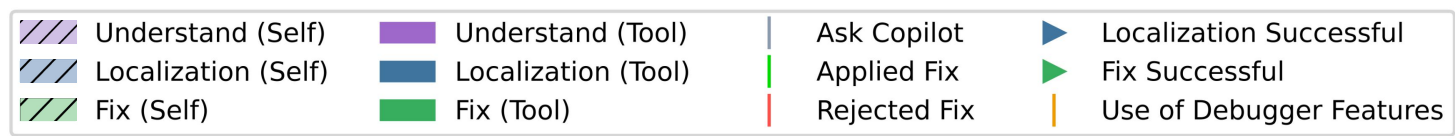 Key Takeaways
Last mile repair (low-code users): Generate & Rank

EDU application (students):  Validated Hints

Advanced Debugging (developers): Investigate-and-Respond agentic pattern